9/18 小考   xiǎo kǎo                                  (Quiz)
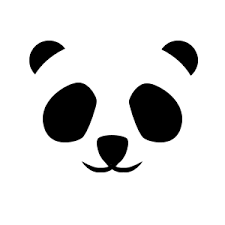 Nǐ   zěnme  le,            nǎ’er     bú shūfú
Q: 你怎么了，哪儿不舒服？
          What's wrong with you, where is it uncomfortable?


             Wǒ   dùzi      téng sǐ     le
A：我肚子疼死了！
             My stomachache is killing me!
9/21 小考   xiǎo kǎo                                  (Quiz)
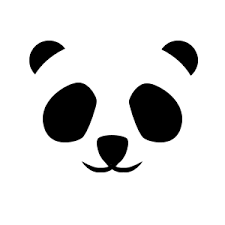 Q: 医生，我不舒服。
 	  Yīshēng, wǒ bú shūfú. 
	  Doctor, I don’t feel well. 

A: 你把这个药吃了。
 	 Nǐ bǎ zhè ge yào chī le. 
	 Take the medicine.
9/24 小考   xiǎo kǎo                                  (Quiz)
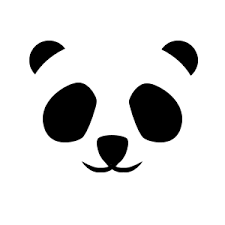 Q: 我生病了。
           Wǒ shēngbìng le
            I am sick.


A: 你发烧了，你要去医院看病。
 	 Nǐ fāshāo le            nǐ yào qù yīyuàn kànbìng.
 You have a fever, you should/have to go to the hospital to see a  doctor.
9/25 小考   xiǎo kǎo                                  (Quiz)
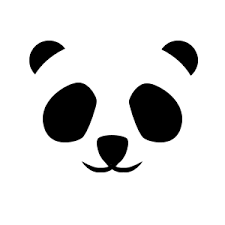 Q: 把药放在什么地方？
              Bǎ yào fàng zài shénme dìfāng
           Where to put the medicine?

A: 请把药放在冰箱里。
               Qǐng bǎ yào fàng zài bīngxiāng lǐ
           Please put it in the fridge.
9/27 小考   xiǎo kǎo                                  (Quiz)
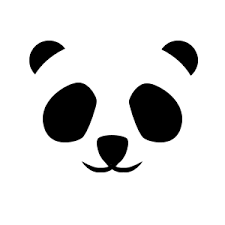 Q: 你每天听几次中文录音？
          Nǐ měitiān tīng jǐ cì zhōngwén lùyīn
          How many times do you listen to Chinese audios/recording a day?
A: 我每天听三次中文录音。
         Wǒ měitiān tīng sāncì zhōngwén lùyīn
         I listen to Chinese audios/recording three times every day.
9/28 小考   xiǎo kǎo                                  (Quiz)
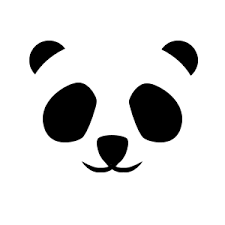 Q: 医生，我肚子疼死了。
           Yīshēng,      wǒ dùzi téng sǐ le
           Doctor, my stomach hurts badly.

A: 你躺下,我帮你检查一下。
             Nǐ tǎng xià, wǒ bāng nǐ jiǎnchá yīxià
           You lie down. I will check it for you.
10/02 小考   xiǎo kǎo                                  (Quiz)
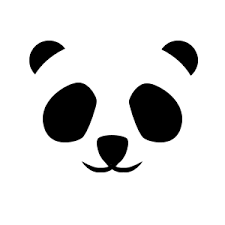 Q: 你昨天夜里上了几次厕所？
           Nǐ zuótiān yè lǐ   shàng le jǐ cì   cèsuǒ
           How often did you use the restroom last night?

A: 我昨天夜里上了五次厕所。
             Wǒ zuótiān yèlǐ shàngle wǔ cì cèsuǒ
            I went to the restroom five times last night.
10/03 小考   xiǎo kǎo                                  (Quiz)
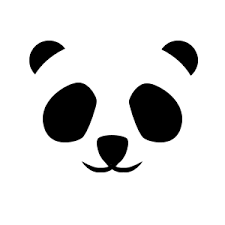 Q:你对什么过敏? 
Nǐ  duì   shénmeguòmǐn 
What are you allergic to?

A:我对花生过敏。
Wǒ duì huāshēng guòmǐn.  
I am allergic to peanuts.
10/04 小考   xiǎo kǎo                                  (Quiz)
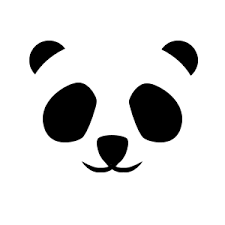 Q：最近Issaquah天气怎么样？
  Zuìjìn Issaquah tiānqì zěnme yàng?
  How’s it in Issaquah recently?

A: 最近Issaquah天气越来越冷了。
           Zuìjìn Issaquah tiānqì yuè lái yuè lěng le?
           The weather is becoming colder and colder.
10/09 小考   xiǎo kǎo                                  (Quiz)
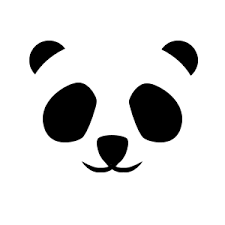 A: 天气冷，你得穿暖和点儿；
	Tiānqì lěng      nǐ dé chuān nuǎnhuo diǎnr
	The weather is cold, you have to wear warmer (clothes);
	要不然容易感冒。
	yào bùrán róngyì gǎnmào
	otherwise, it is easy to catch a cold.
10/10 小考   xiǎo kǎo                                  (Quiz)
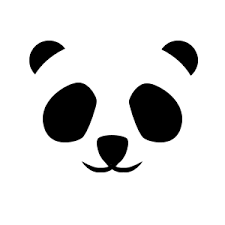 Q：你今晚为什么不去看电影？
      Nǐ jīn wǎn wèishéme bù qù kàn diànyǐng
        Why don‘t you go to see a movie tonight?

A:我没钱；再说，我身体也不舒服。
        Wǒ méi qián; zàishuō,     wǒ shēntǐ yě bú shūfú
        I have no money; moreover/besides, I don’t feel well.
10/12 小考   xiǎo kǎo                                  (Quiz)
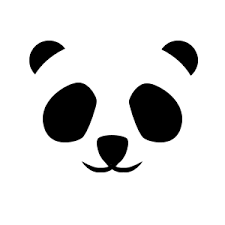 A: 赶快! 要不然看不到电影了。
      Gǎnkuài! Yào bùrán kàn bù dào diànyǐngle.
       Hurry up! Otherwise (we will) miss the movie!
10/15 小考   xiǎo kǎo                                  (Quiz)
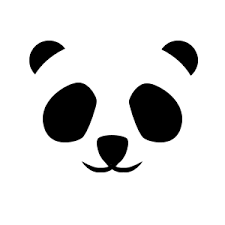 Q:你的房间为什么那么乱?
       Nǐ de fángjiān wèishéme name luàn
       Why is your room so messy?
A:因为我生病，所以我很懒。
       Yīnwèi wǒ shēngbìng, suǒyǐ wǒ hěn lǎn
      I am lazy because I am sick.
10/16 小考   xiǎo kǎo                                  (Quiz)
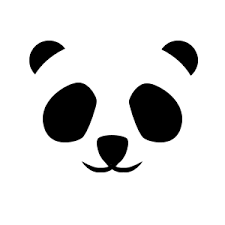 Q:你爸妈最近身体好吗？
       Nǐ bà mā zuìjìn shēntǐ hǎo ma
       Are you parents well? (How are your parents doing?)
A:很好，他们身体都很健康。
       Hěn hǎo,    tāmen shēntǐ dōu hěn jiànkāng
       Very good, they both are healthy.
10/23 小考   xiǎo kǎo                                  (Quiz)
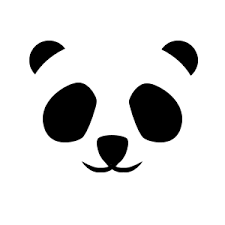 Q:周末你常在家休息还是出去玩儿?
         Zhōumò nǐ cháng zàijiā xiūxí háishì chūqù wán erOn weekends, do you often rest at home or go out to play.
A:周末我常在家休息。
      Zhōumò wǒ cháng zàijiā xiūxí
       On weekends, I often rest at home
10/24 小考   xiǎo kǎo                                  (Quiz)
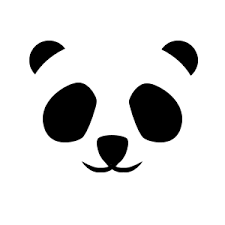 Q:这个电影是谁演的
       Zhège diànyǐng shì shéi yǎn de ？
      Who played the leading role in this movie?

A:这个电影是成龙演的。
     Zhège diànyǐng shì chénglóng yǎn de
    This movie’s leading performer is Jackie Chan.
10/26 小考   xiǎo kǎo                                  (Quiz)
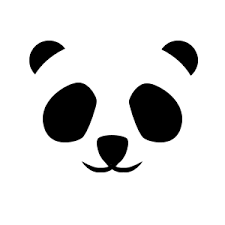 Q:你对北京的印象怎么样？
       Nǐ duì běijīng de yìnxiàng zěnme yàng?
       How is your impression on Beijing?

A:我对北京的印象还不错。
        Wǒ duì běijīng de yìnxiàng hái bùcuò.
       I have a pretty good impression of Beijing.
10/29 小考   xiǎo kǎo                                  (Quiz)
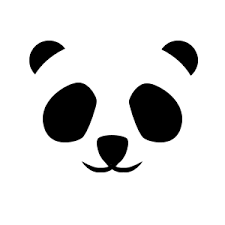 Q: 我请你去看电影。
           Wǒ qǐng nǐ qù kàn diànyǐng
	I treat you to see a movie.

A: 太好了,一言为定！
          Tài hǎo le,     yī yán wéi dìng
	That’s great. It’s a deal.
 （那就这么说定了！）。
           Nà jiù zhème shuō dìng le
           With that said, it’s a deal!
10/30 小考   xiǎo kǎo                                  (Quiz)
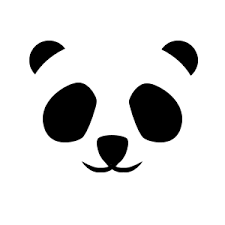 Q：这封中文信你看得懂吗？
            Zhè fēng Zhōngwén xìn nǐ kàn de dǒng ma? 
	  Can you understand this Chinese letter?

A: 这封中文信我看得懂。
           Zhè fēng Zhōngwén xìn wǒ kàn de dǒng.
          Yes, I can read and understand this Chinese letter .
10/31 小考   xiǎo kǎo                                  (Quiz)
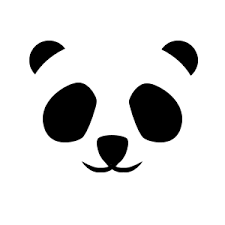 Q:你晚上六点半能回来吗？
       Nǐ wǎnshang liù diǎn bàn néng huí lai ma?
      Can you be back by 6:30 p.m.? 

A:我得开会，六点半回不来。
     Wǒ děi kāi huì, liù diǎn bàn huí bu lái. 
I have a meeting and can’t make it back by 6:30 p.m.
11/02 小考   xiǎo kǎo                                  (Quiz)
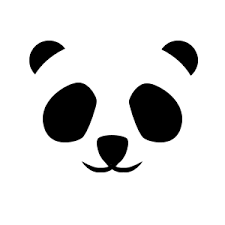 Q: 上次过生日你玩得高兴吗？	Shàng cìguò shēngrì nǐ wán dé gāoxìng ma	Have you had a good time on your last birthday?A: 上次过生日 我玩得挺高兴的。	Shàng cìguò shēngrì Wǒ wán dé tǐng gāoxìng de     	(I had quite a good time on my last birthday.)